Field Layout
Under 8, 9, 10
June 2021
Wednesday – Under 8,9, 10 –  Roland Michener #1
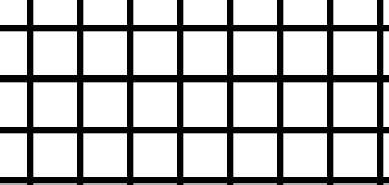 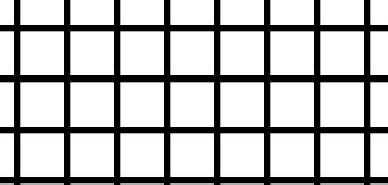 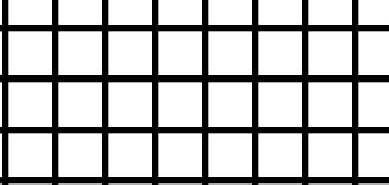 Under 8/9/10
Yellow
Under 8/9/10
Kelly Green
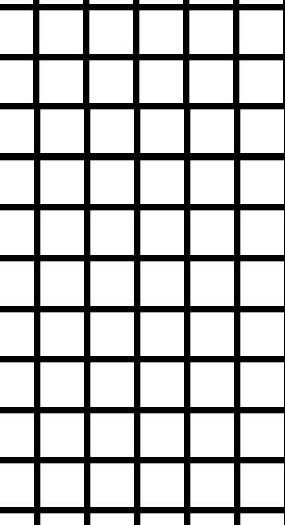 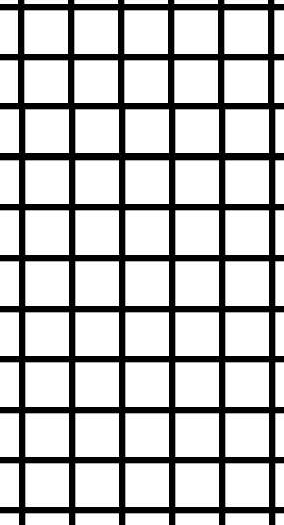 Under 8/9/10
Sky Blue
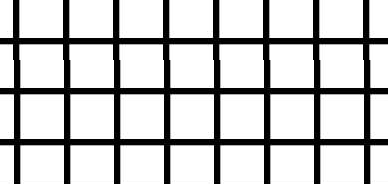 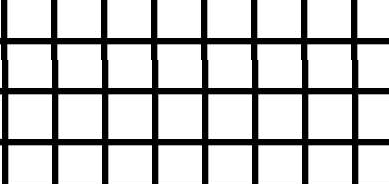 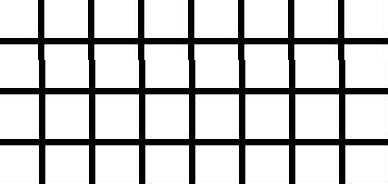 Teron Road
Wednesday – Under 8,9, 10 –  Insmill Park
Terry Fox Drive
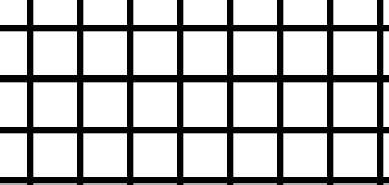 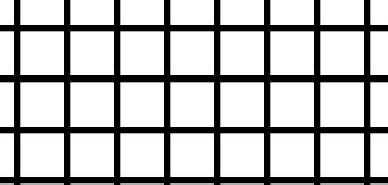 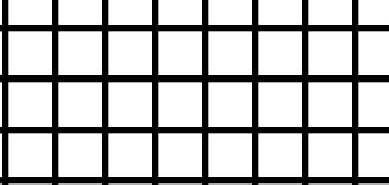 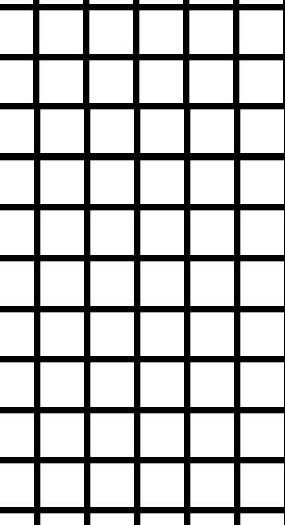 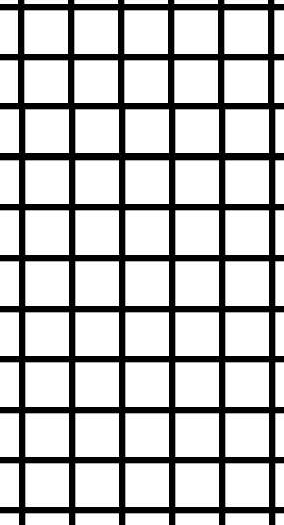 Under 8/9/10
Royal Blue
Under 8/9/10
Orange
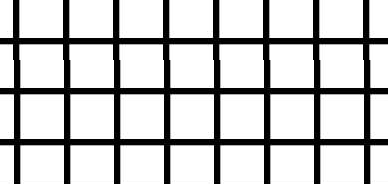 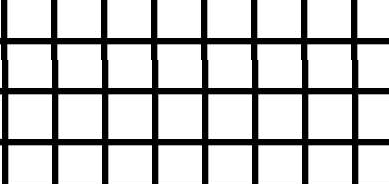 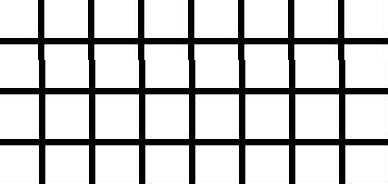